Thứ              , ngày     tháng     năm                          Học vần
im
ip
im
1. Làm quen
bìm
bịp
b
ìm
b
ịp
1. Làm quen
bờ - im - bim - huyền - bìm
bờ - ip - bip - nặng - bịp
bìm bịp
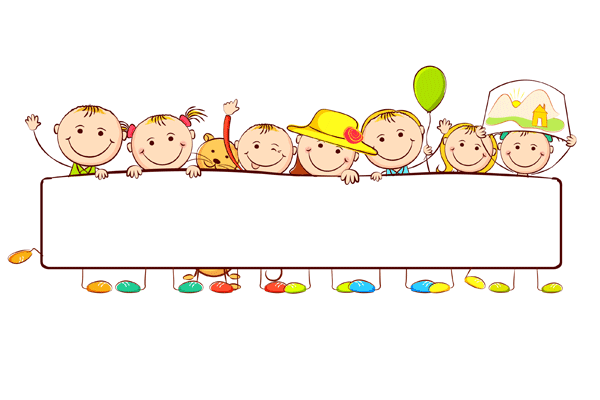 THƯ GIÃN
2. Tiếng nào có âm im? Tiếng nào có âm ip?
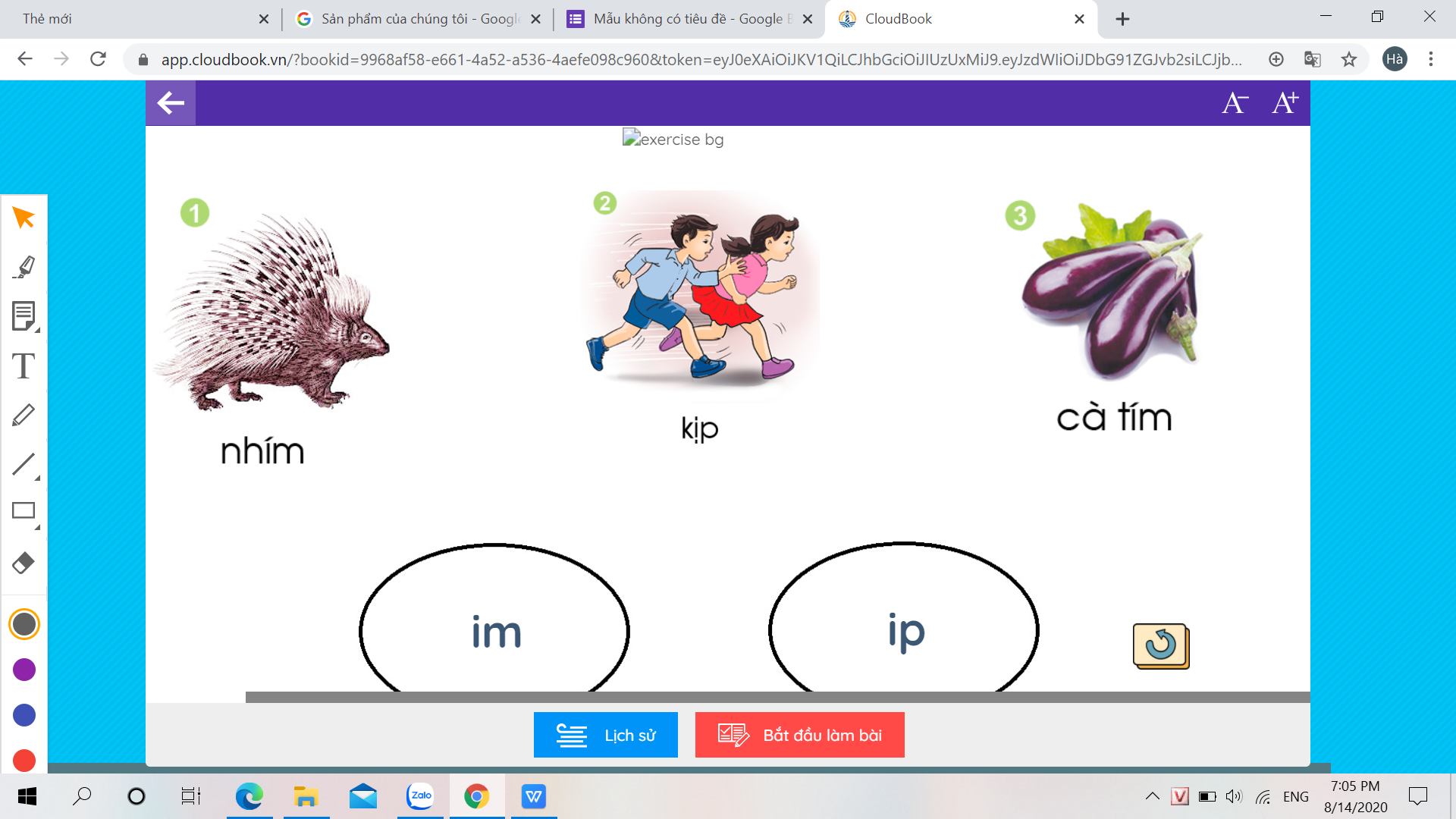 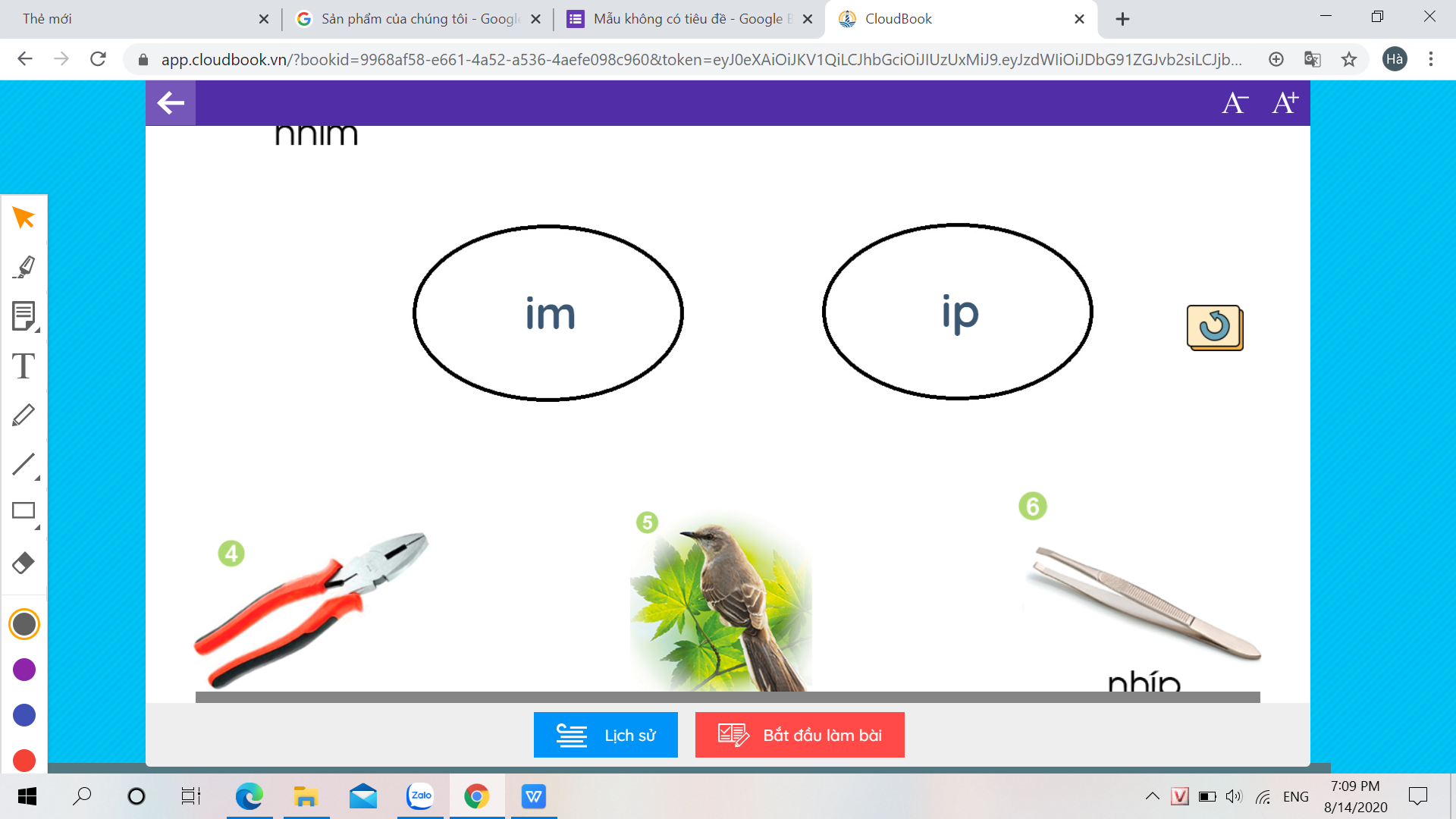 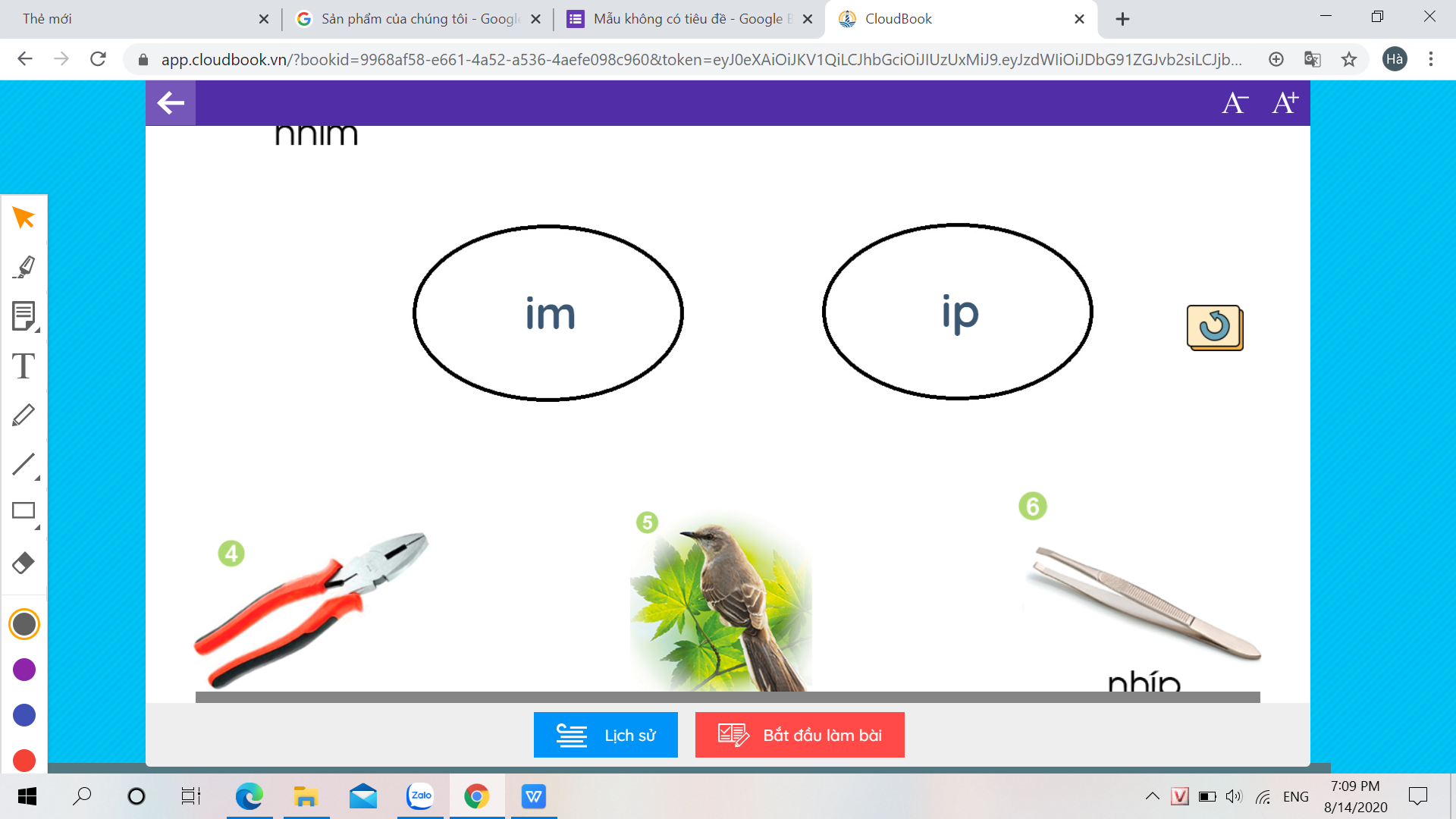 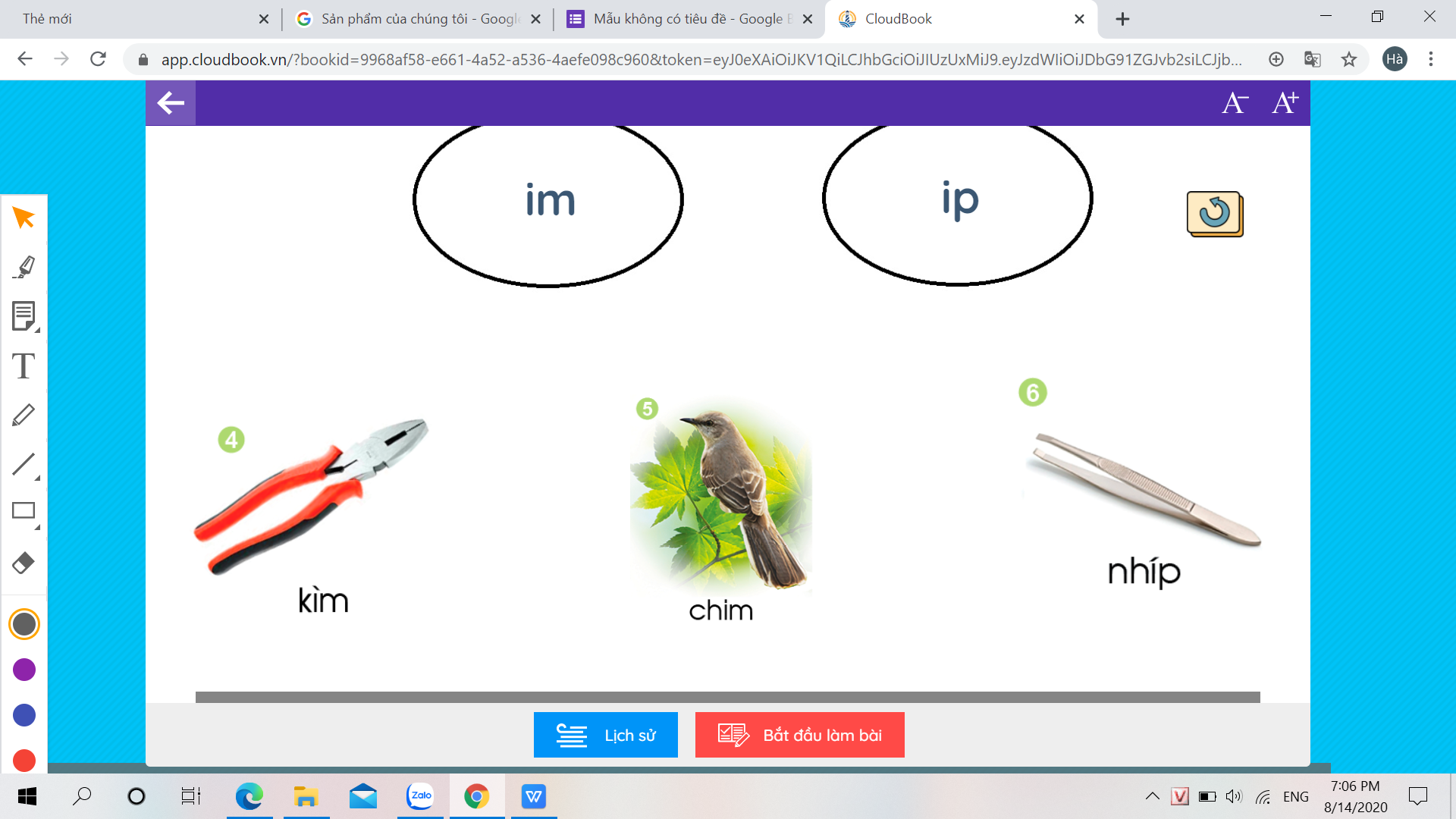 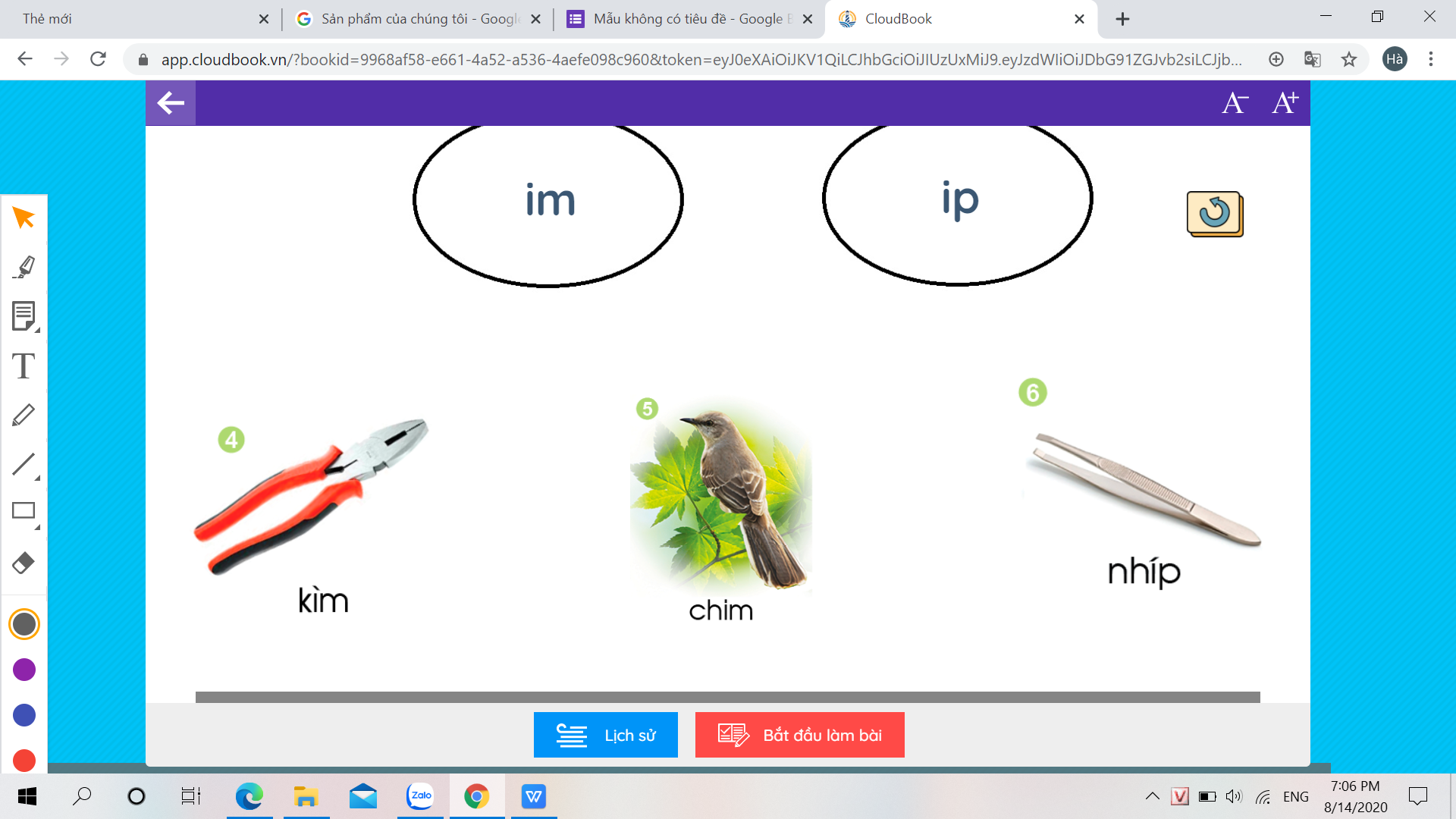 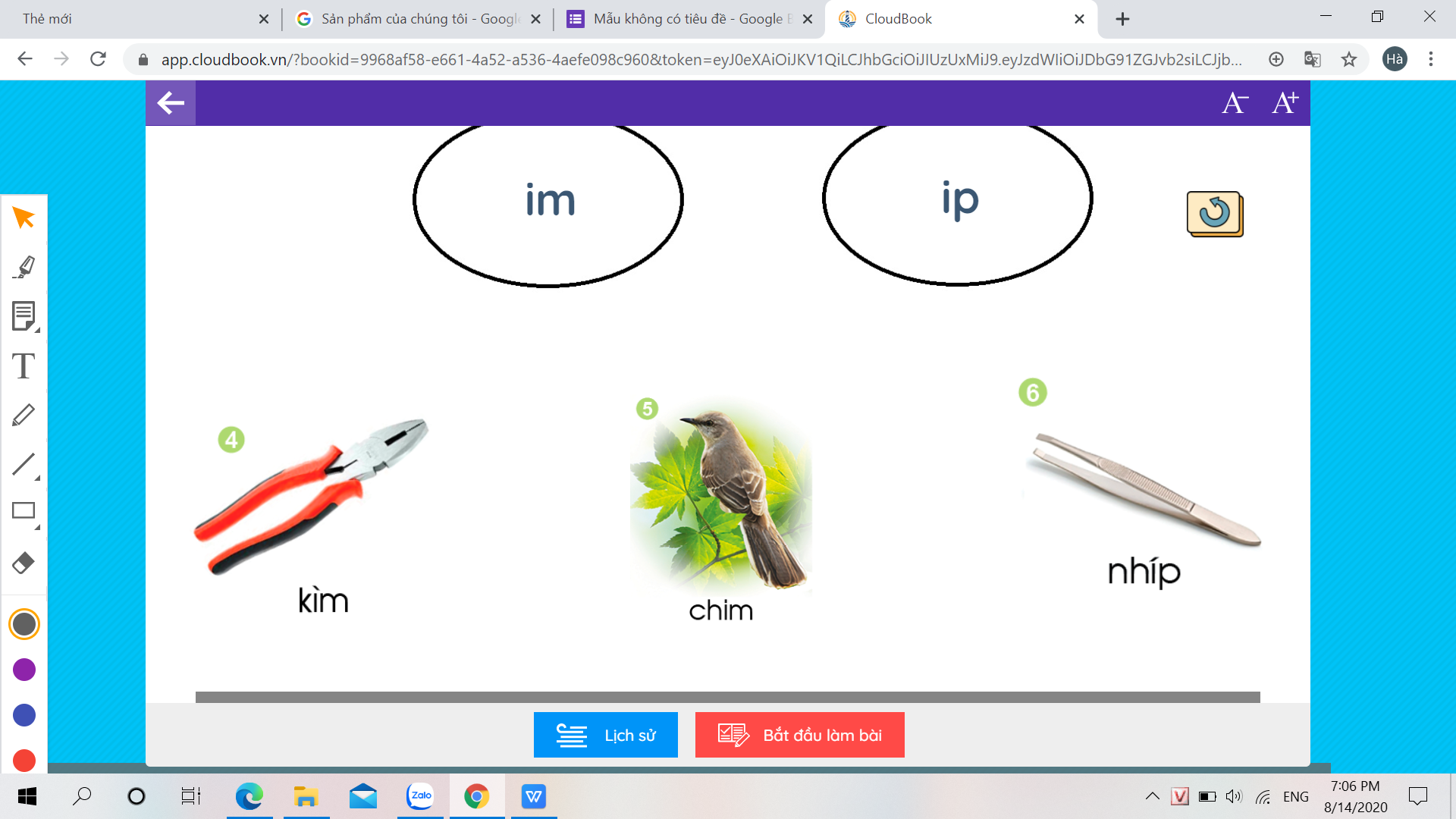 3. Tập đọc
4. Tập viết
? Sắp xếp các ý theo đúng nội dung truyện
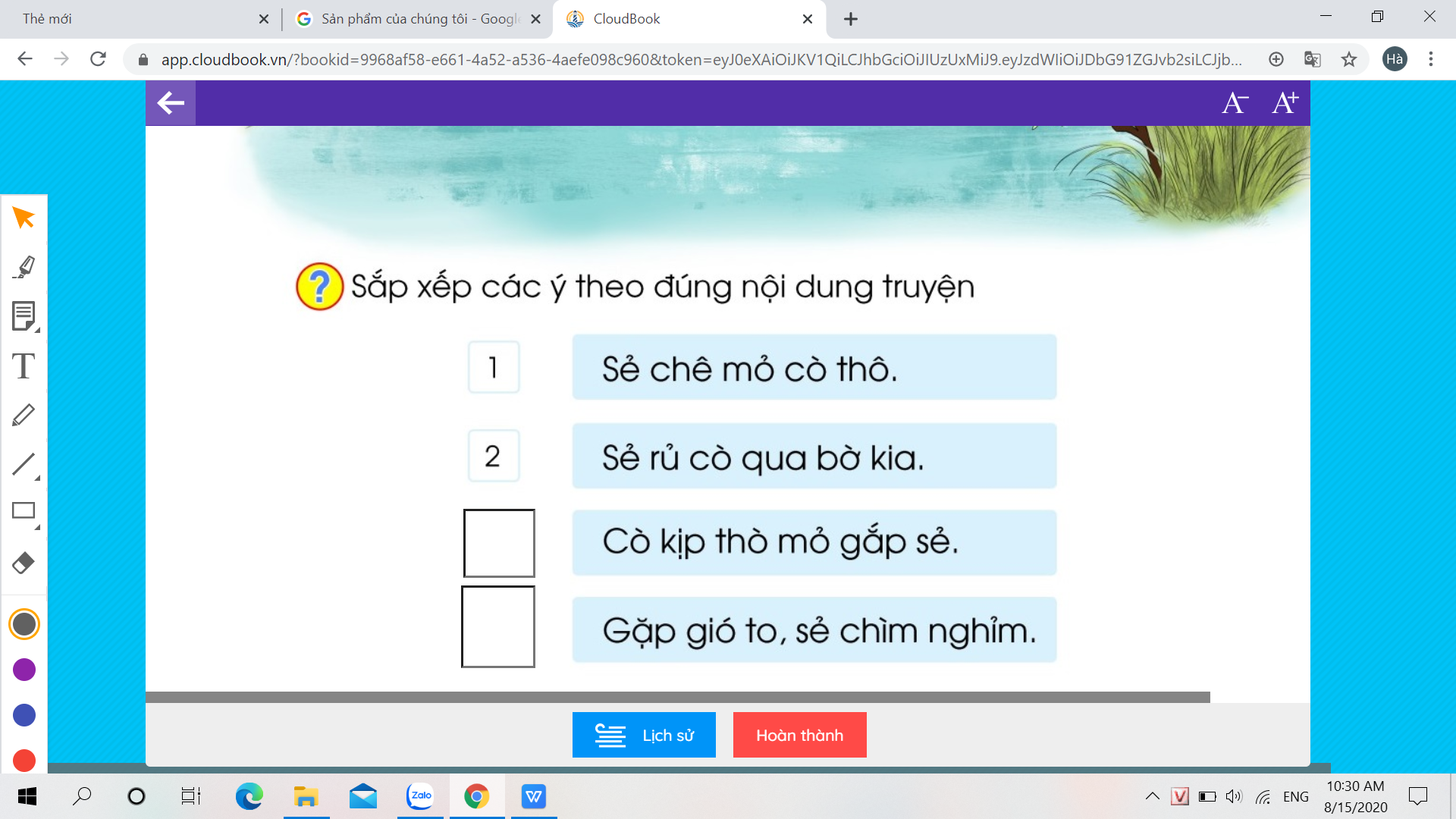 4
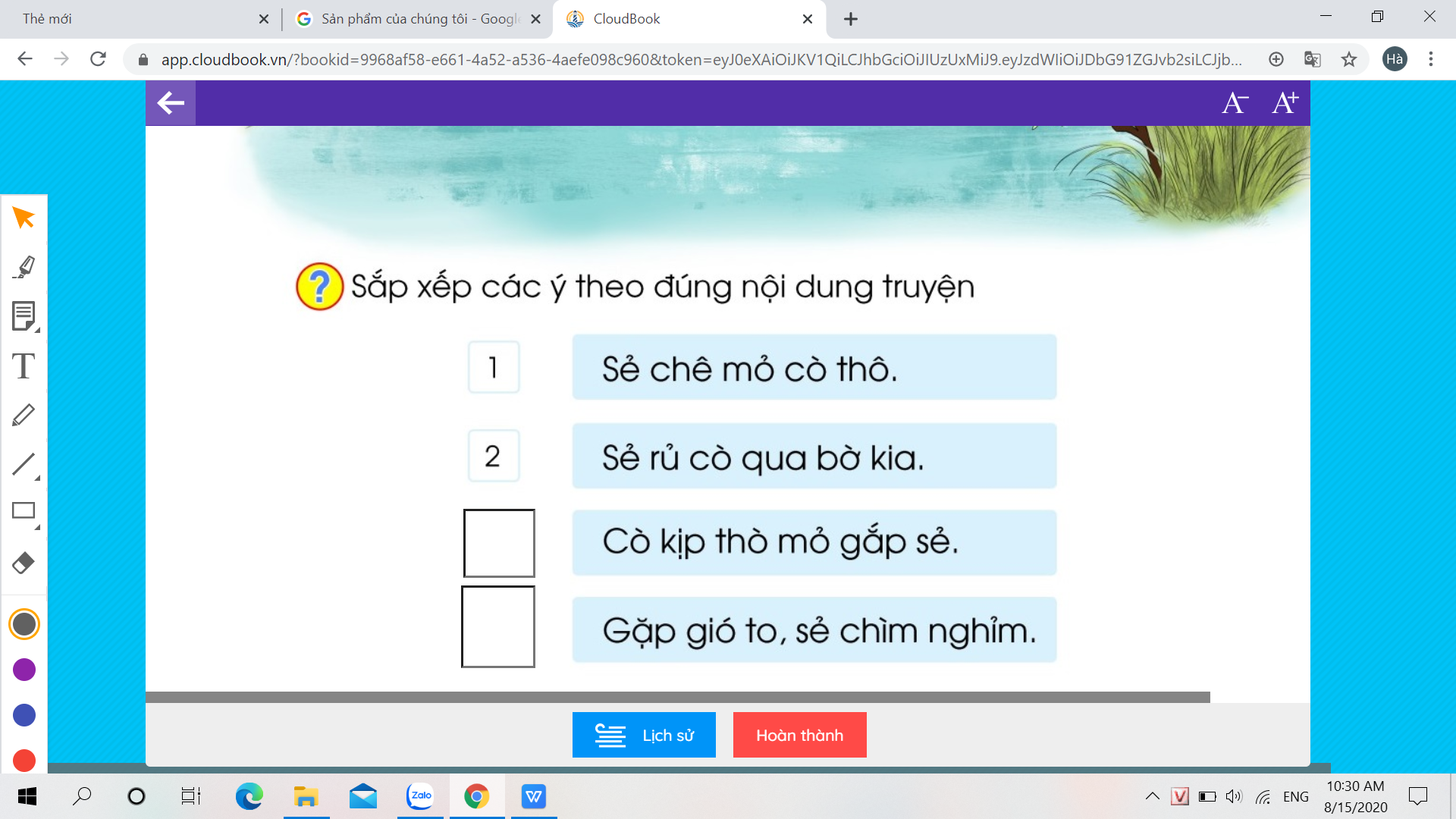 3